- Constructing critical expressional landscapes - across different Cancer types, - evaluate their association with clonality/mutations and - their effect in immune responseLeonidas Salichos, P-Var 9/10/2015
1
Aims / Timeline
Aim I : Evaluate the convergence into one or more critical expressional profiles using clinical and sequence data (#Baskiotis)

Aim II : Identify and score genetic mutations based on their respective changes in expressional landscapes and associate these expressional landscapes with clonal populations. (#Funseq #Dovrolis )

Aim III : Evaluate the effect of tumor heterogeneity and variation in expressional profiles before and after drug treatment (#Rubin #JAX #PDX)
2
Specific Aim 1
Background
Clinical data, such as the number of days from cancer diagnosis until the patient’s death, may indicate the severity of each expressional profile and the disease. 
As critical profiles, I consider these profiles that are responsible for a very short lifespan.
3
Specific Aim 1
Background
Clinical data, such as the number of days from cancer diagnosis until the patient’s death, may indicate the severity of each expressional profile and the disease. 
As critical profiles, I consider these profiles that are responsible for a very short lifespan. 

Identify transcripts across cancer types that are associated with tumor aggression based on clinical data from TCGA.
4
Specific Aim 1
Background
Clinical data, such as the number of days from cancer diagnosis until the patient’s death, may indicate the severity of each expressional profile and the disease. 
As critical profiles, I consider these profiles that are responsible for a very short lifespan. 

Identify transcripts across cancer types that are associated with tumor aggression based on clinical data from TCGA. 
Construct expressional profiles with a reduced dimensionality and high predictability of aggressiveness.
5
Specific Aim 1
Background
Clinical data, such as the number of days from cancer diagnosis until the patient’s death, may indicate the severity of each expressional profile and the disease. 
As critical profiles, I consider these profiles that are responsible for a very short lifespan. 

Identify transcripts across cancer types that are associated with tumor aggression based on clinical data from TCGA. 
Construct expressional profiles with a reduced dimensionality and high predictability of aggressiveness.

Explore critical expressional profiles, i.e. whether the most aggressive profiles tend to converge by applying regression analysis and machine learning techniques.  (#deterministic #stochastic)
6
PCR using aggressive genes associated with DaysToDeath criterion
7
Preliminary Results for Breast Cancer:High predictability/ Converging profiles
A
B
Dpi-Dpmin
Days to death
Each dot is a person
(treat it with respect)
Dpi-Dpmean
Predicted Days to death
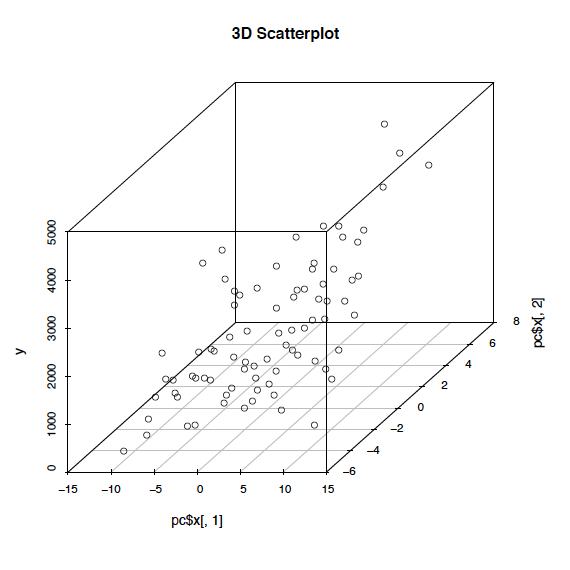 Figure 1. Using the expression values of 72 transcripts associated with tumor aggressiveness in breast cancer disease to create expressional profiles for 77 patients, in A) By performing Principal Component Regression we show the high predictability of days to death for each expressional profile, B) we show the high correlation between “Dpi-Dpmin” -which we define as the geometric distance in R72 space between each patient i and the most aggressive profile (based on minimum days to death) Vs “Dpi-Dpmean” -which we define as the geometric distance in R72 space between each patient i and the mean geometrical profile (based on average expression values), which combined with C) A 3d scatterplot for the first 2 principal components plotted against tumor aggressiveness, strongly indicate the most aggressive patient profile as a critical profile of convergence
C
8
Cancer Types currently analyzed
(Cor > 0.3 || Pval < 0.001)
9
Aggressive Genes for two Cancers(Cor > 0.3|| Pval < 0.001)
10
Individual Gene function
Estimate critical profiles by setting Y (nr of days to death) ~ 0
11
Future Days
Complete Aim I
Construct critical profiles for all cancer types
Evaluate landscape and convergence
Identify converging profiles without D2D criterion (#stochastic #Baskiotis)
Going to Aim II
Construct regulatory networks for correlated genes using Funseq database
Identify clonality, mutations and 
cascade effect in these networks (#Dovrolis)
12
That’s it for now, thank you
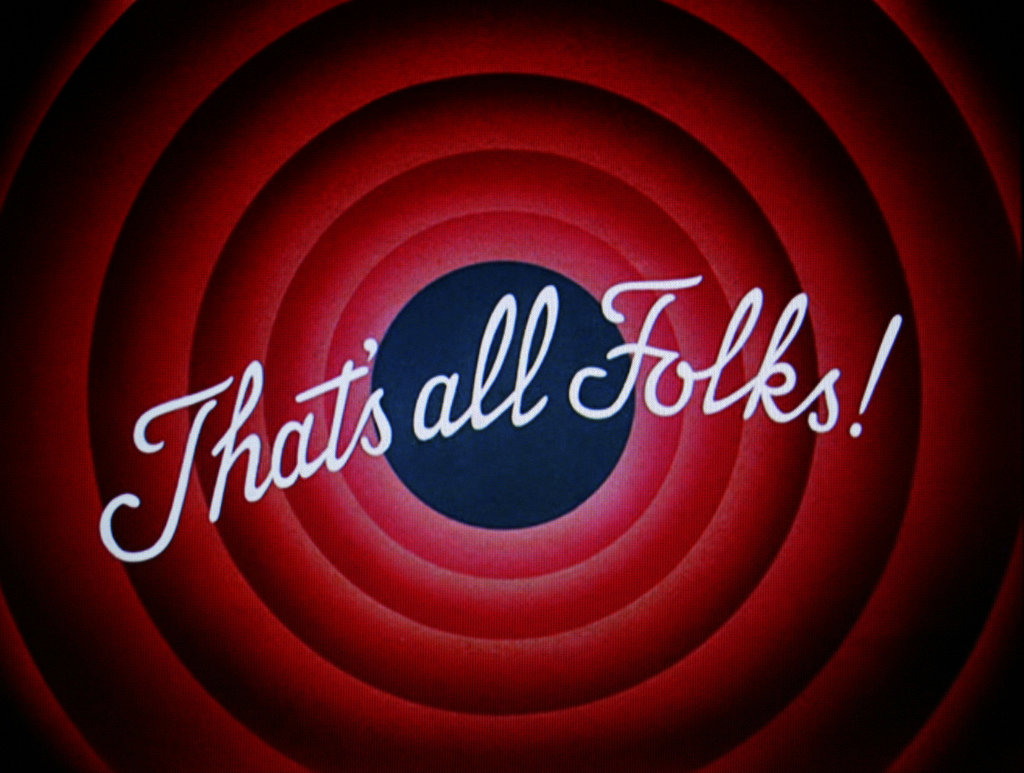 13